Hepatitis C Epidemiology in North Carolina 2017
October 2018
North Carolina Division of Public Health/Epidemiology Section/Communicable Disease Branch
HIV/STD/Hepatitis Surveillance Unit
ACUTE HEPATITIS C (HCV)
North Carolina DHHS							    HIV/STD Surveillance Unit
2
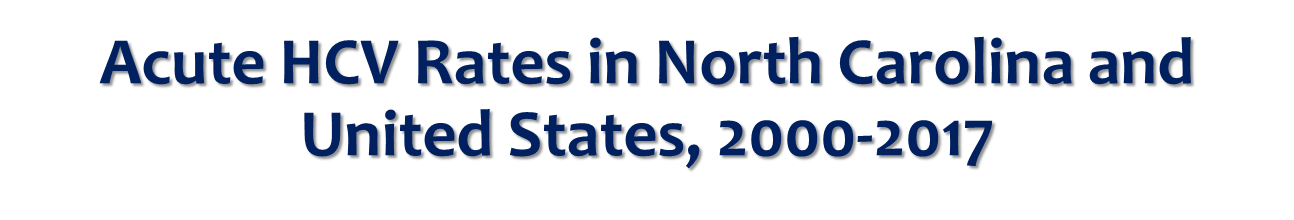 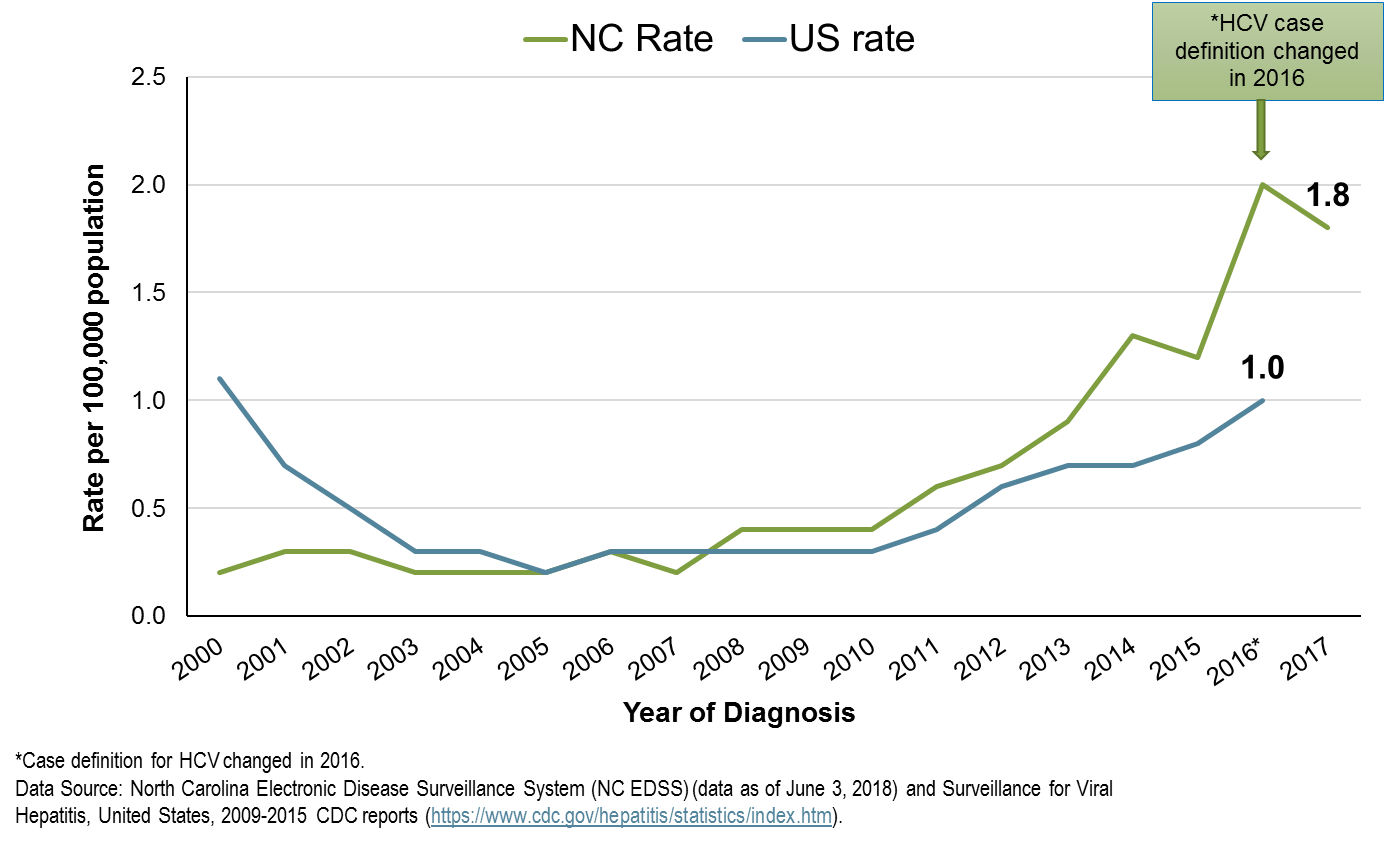 3
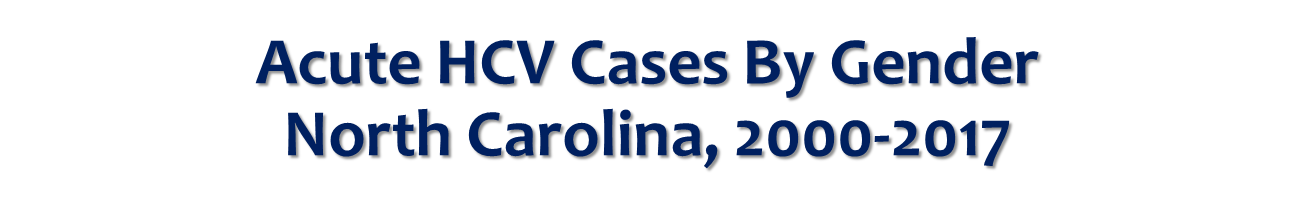 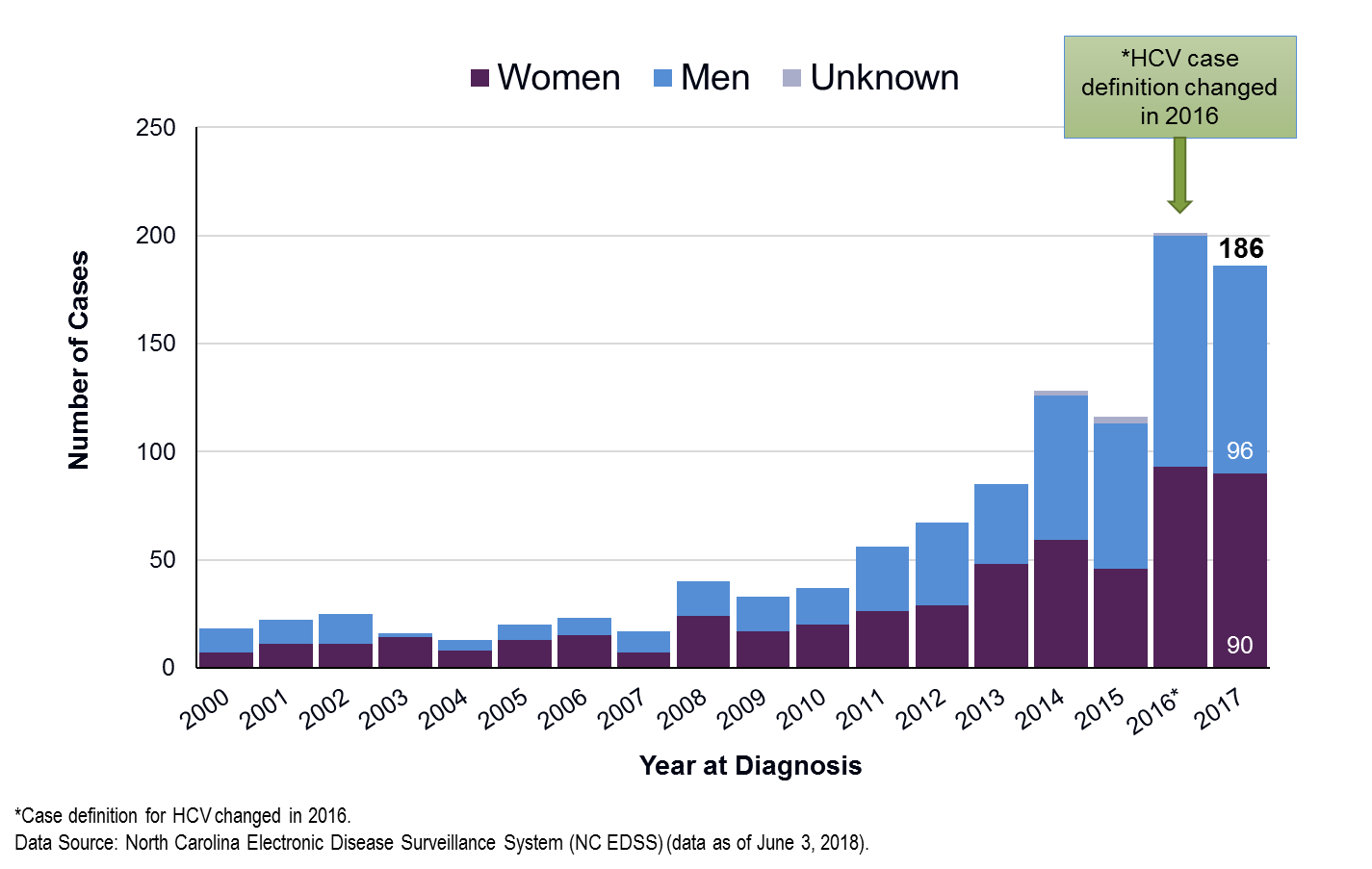 4
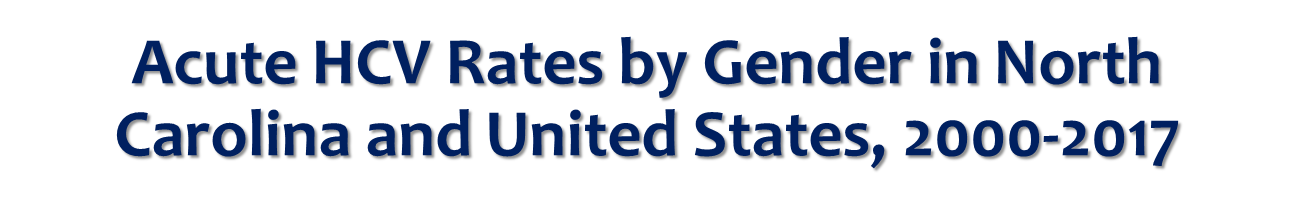 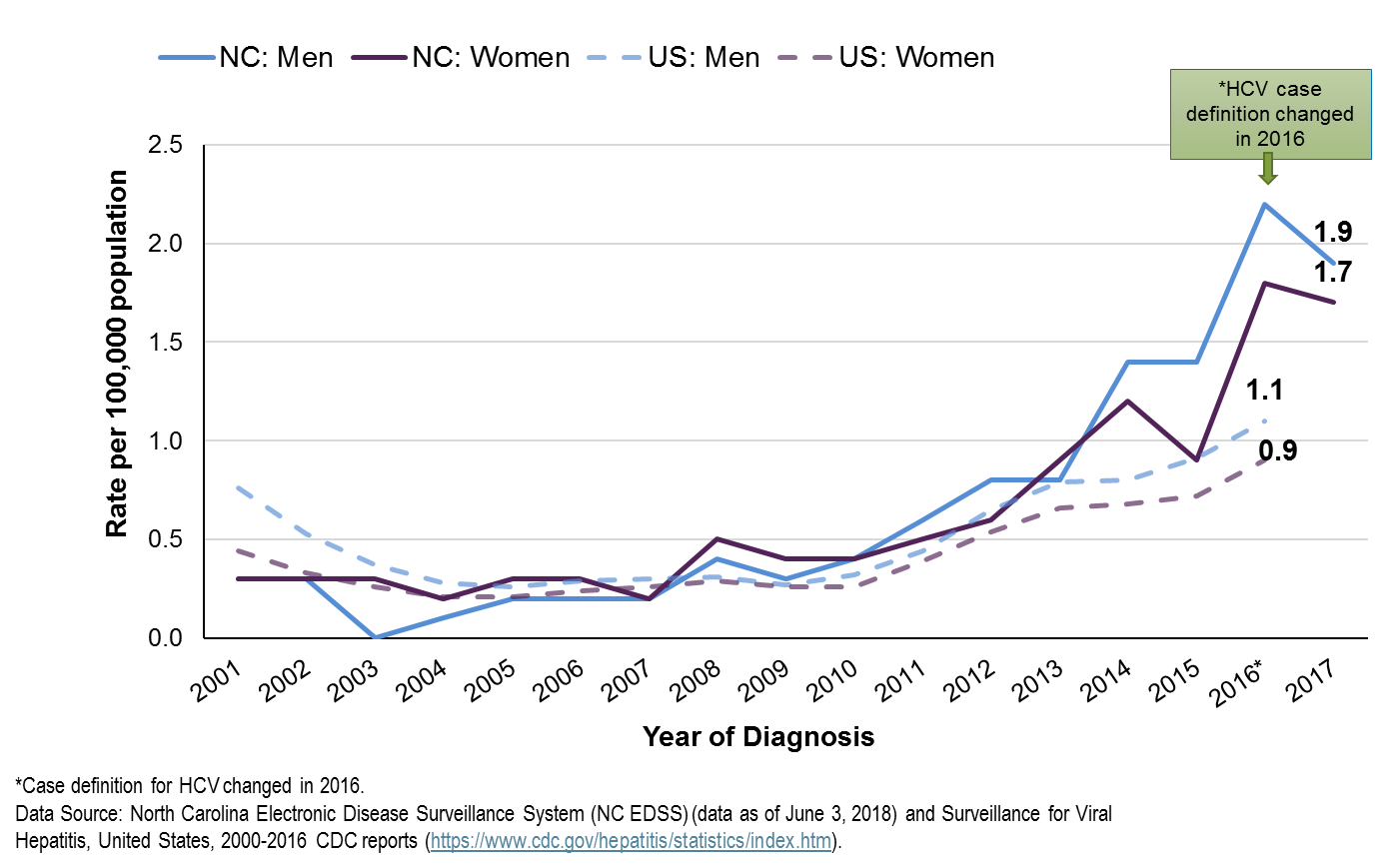 5
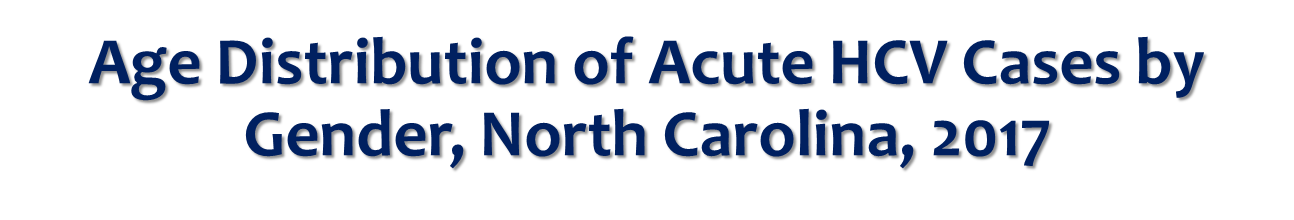 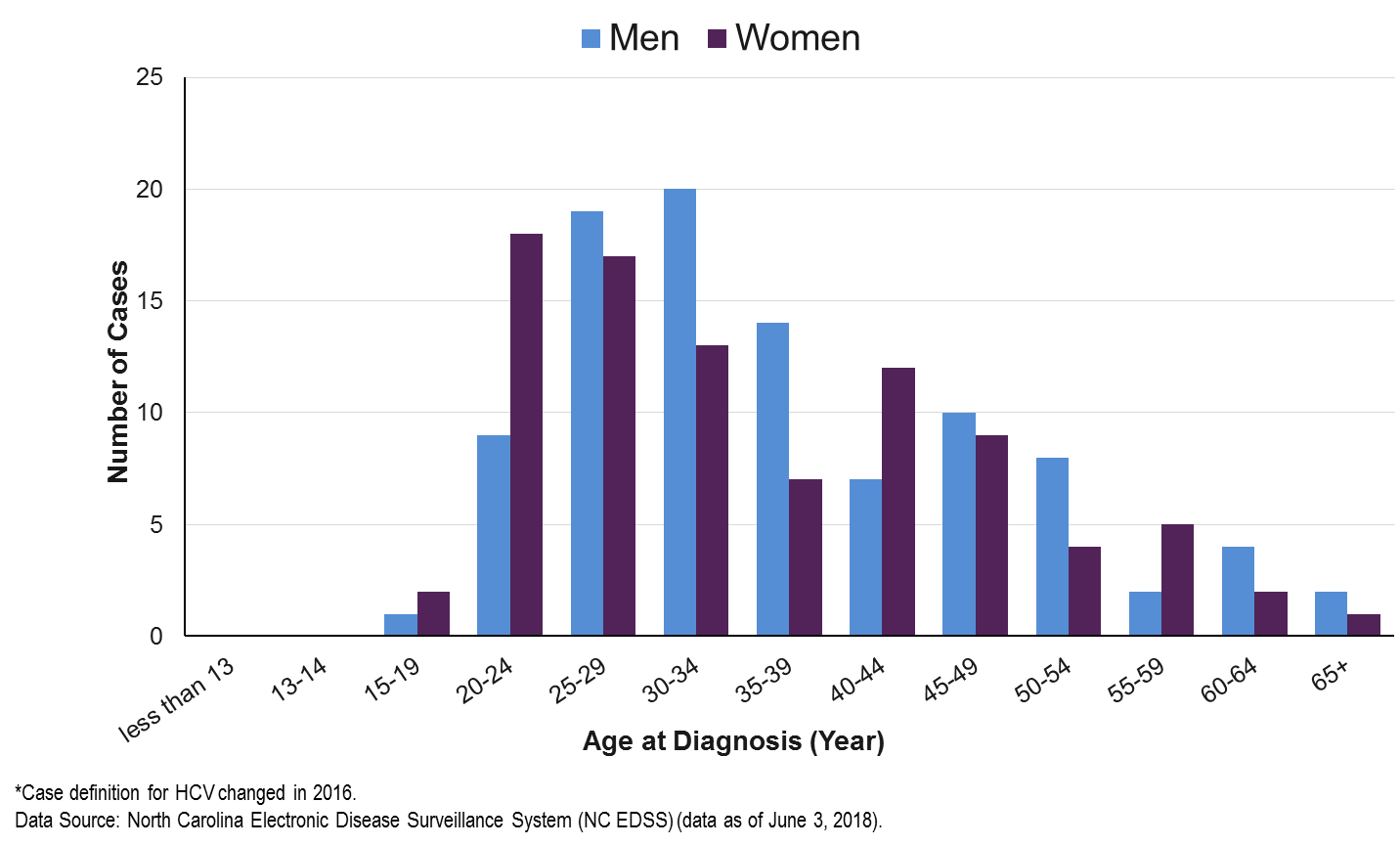 6
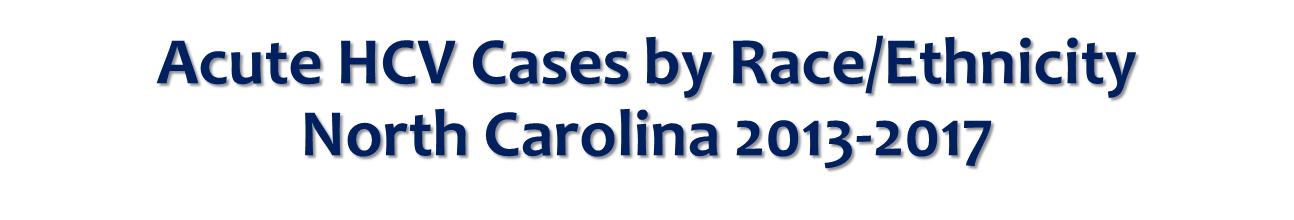 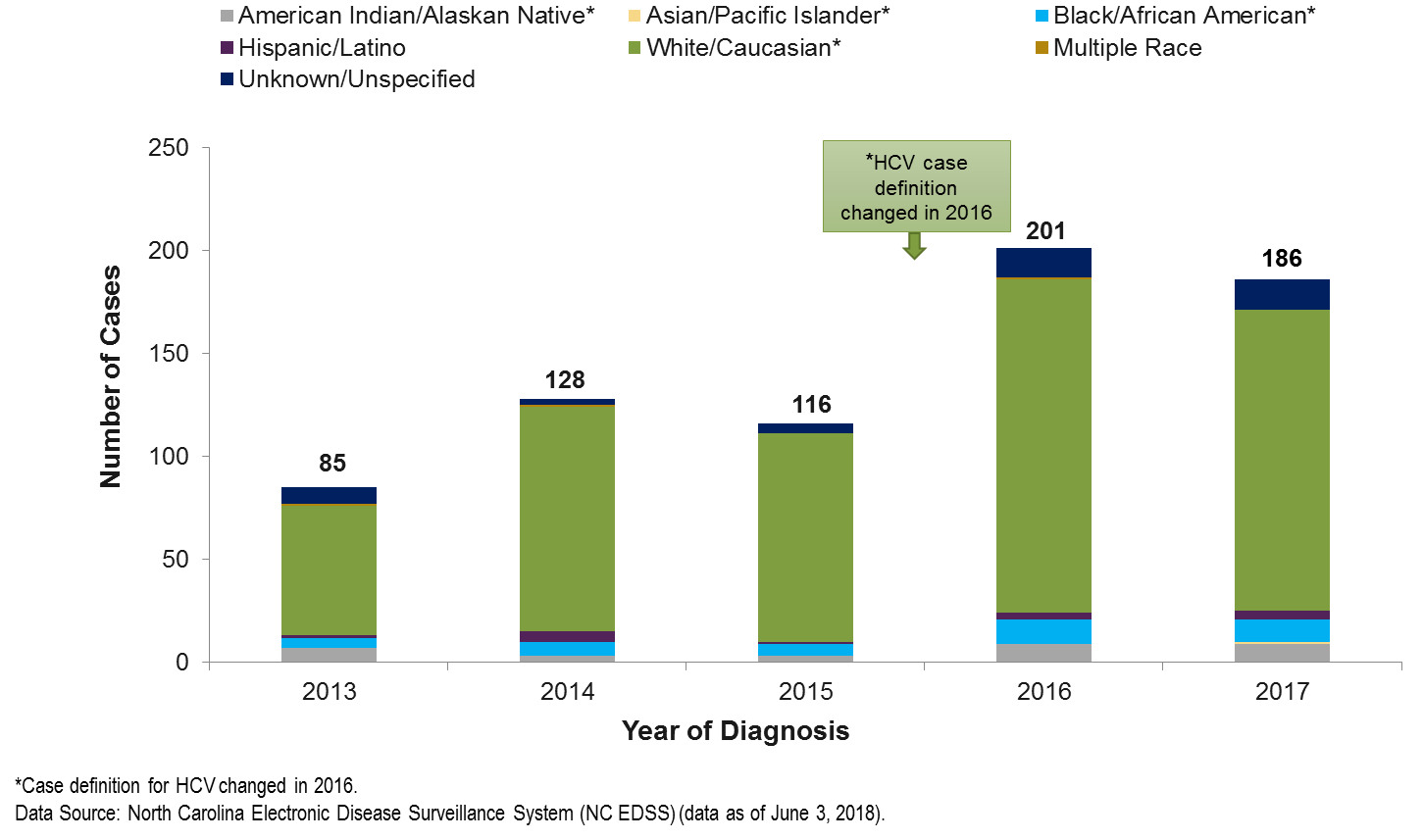 7
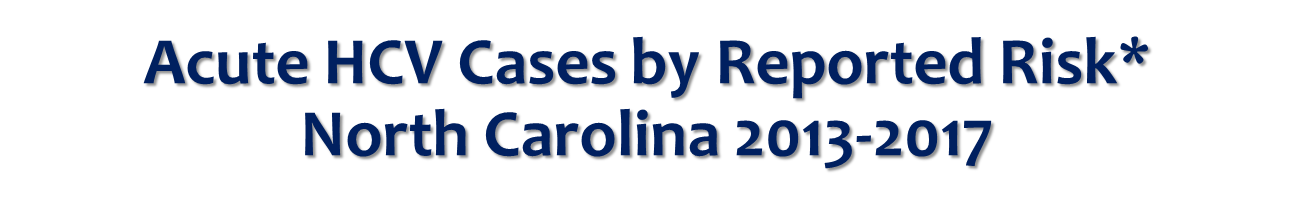 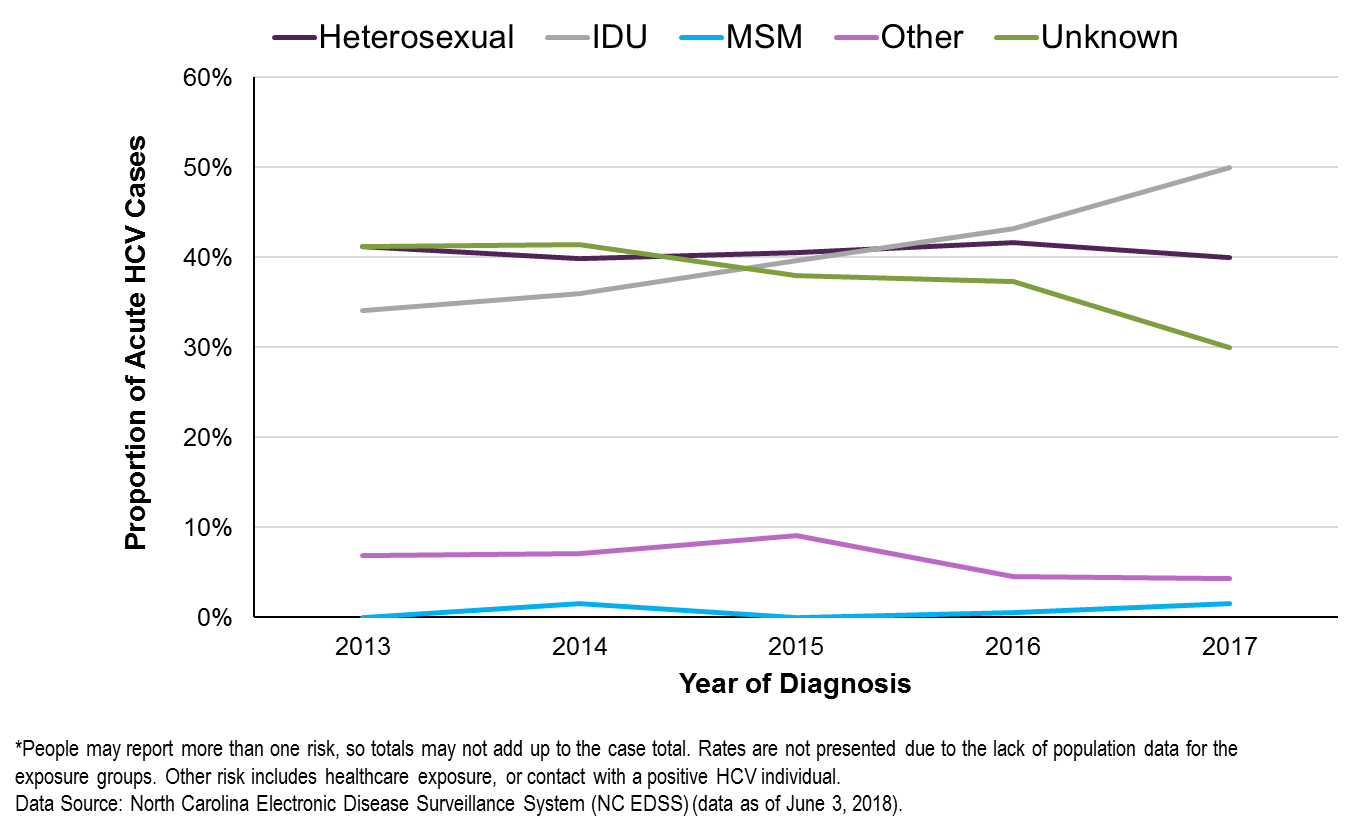 8
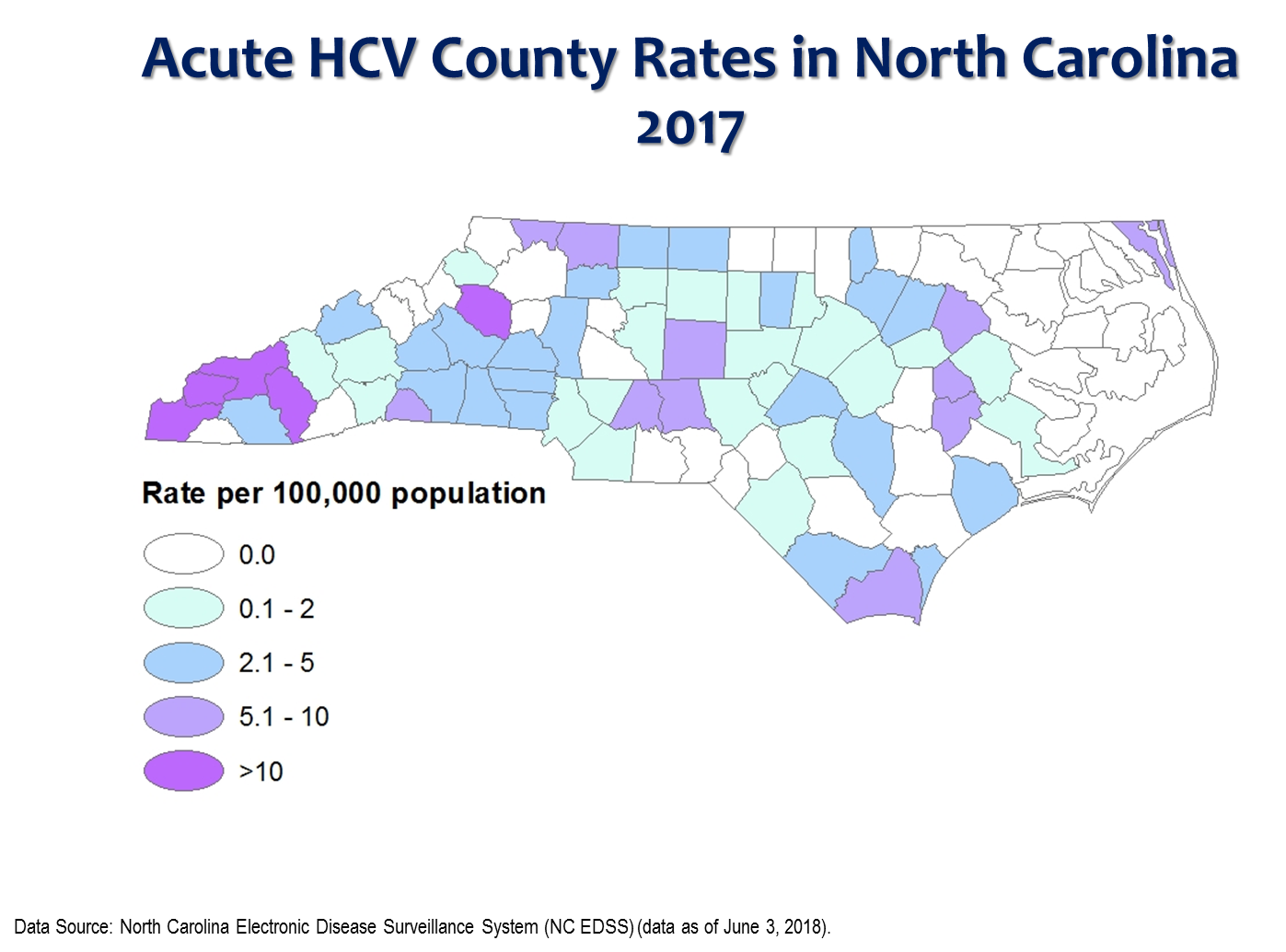 9
CHRONIC HEPATITIS C (HCV)
North Carolina DHHS							    HIV/STD Surveillance Unit
10
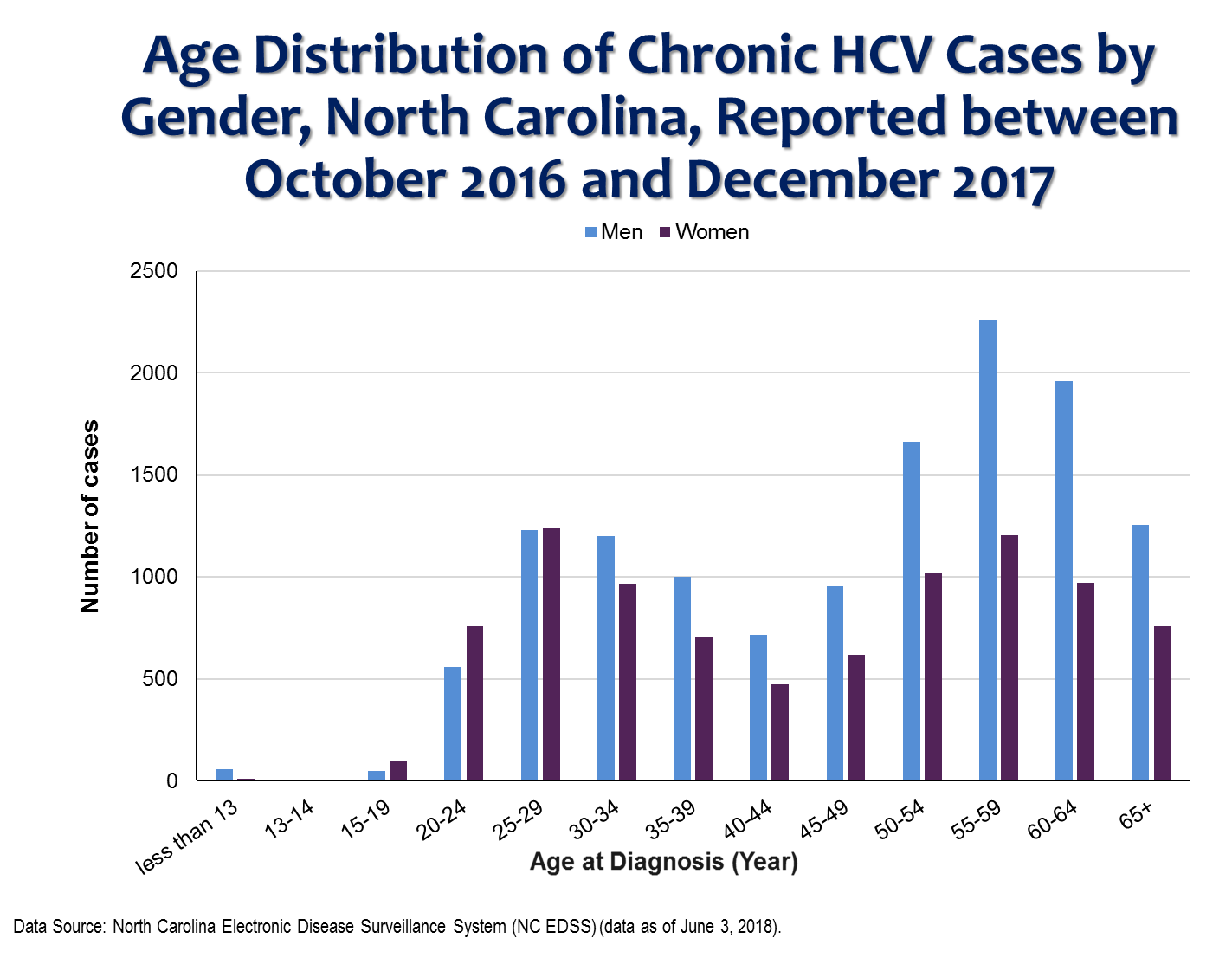 N=21,757
11
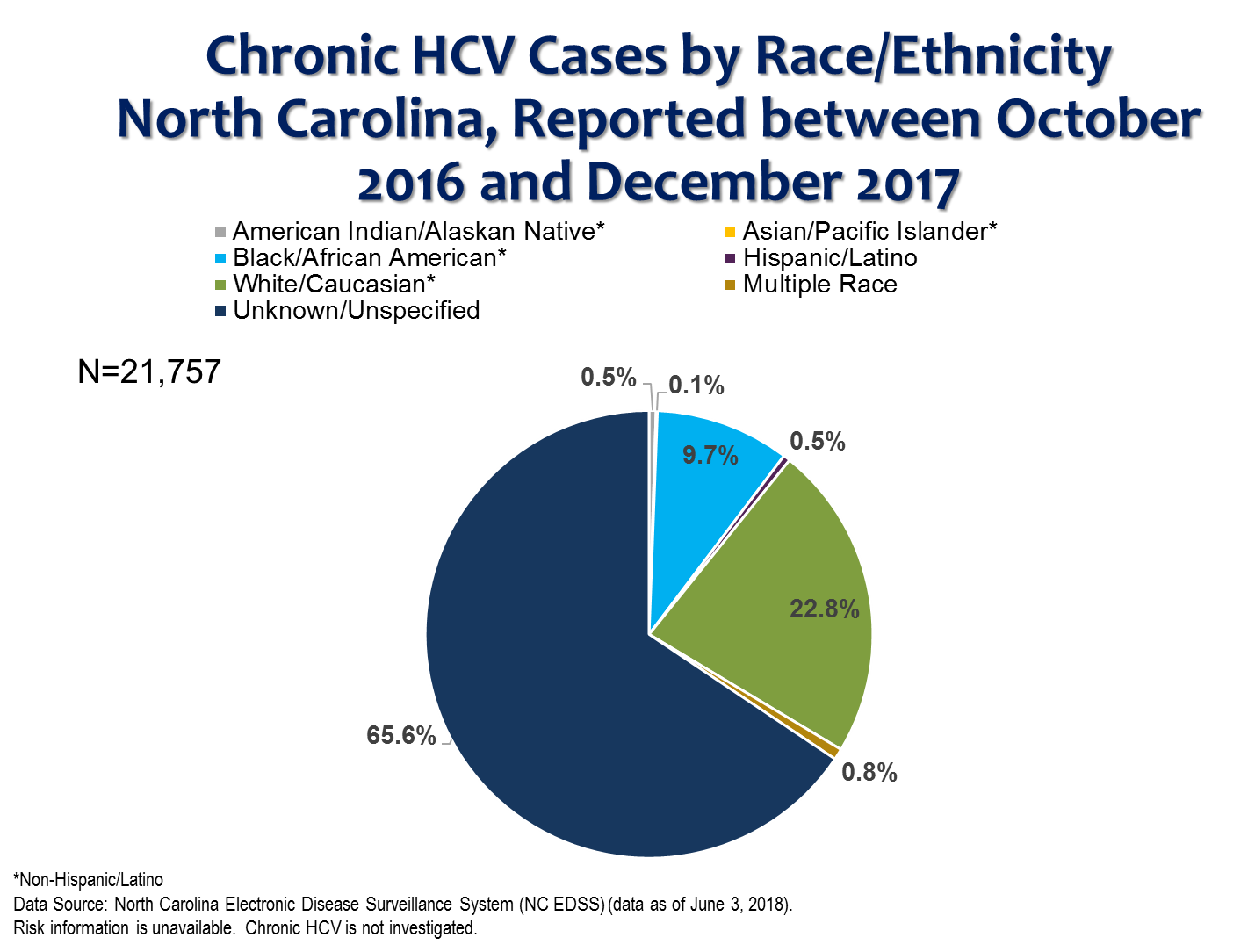 12
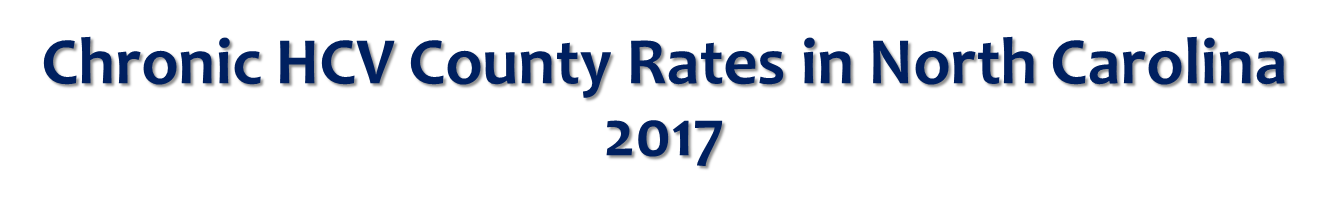 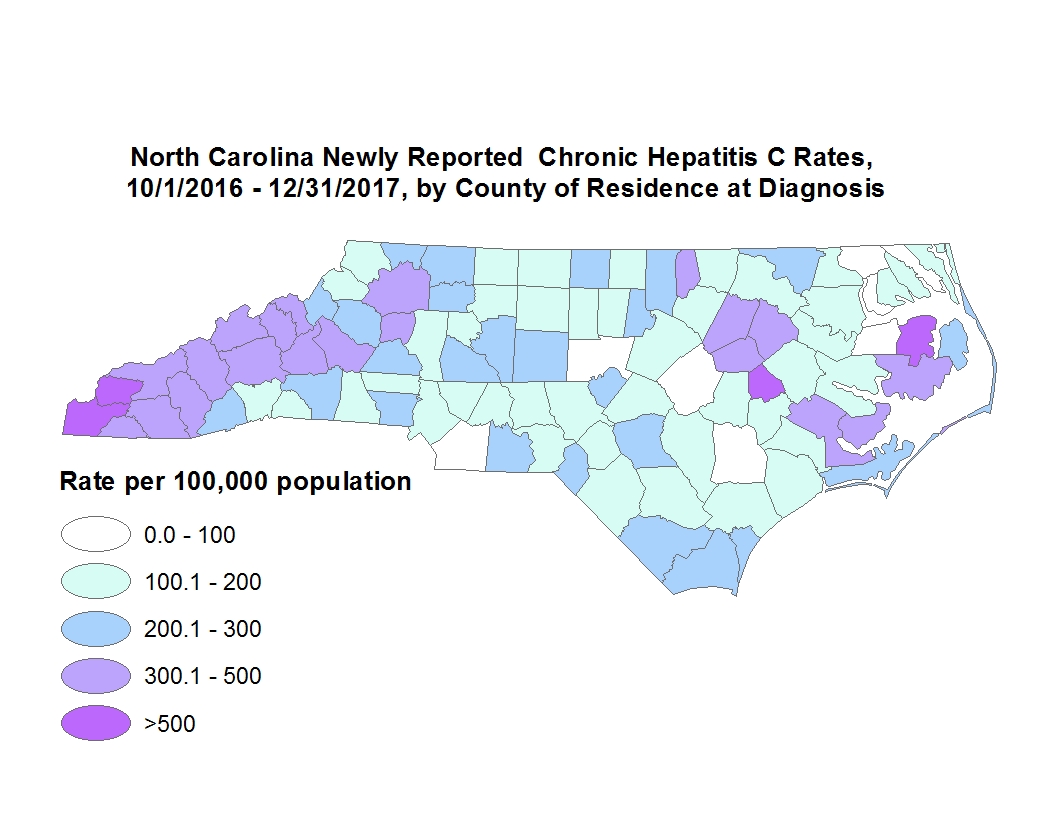 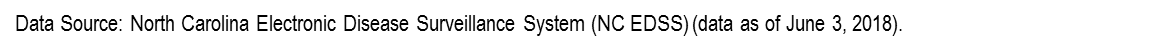 13
VIRAL HEPATITIS C AND CO-MORBIDITIES
North Carolina DHHS							    HIV/STD Surveillance Unit
14
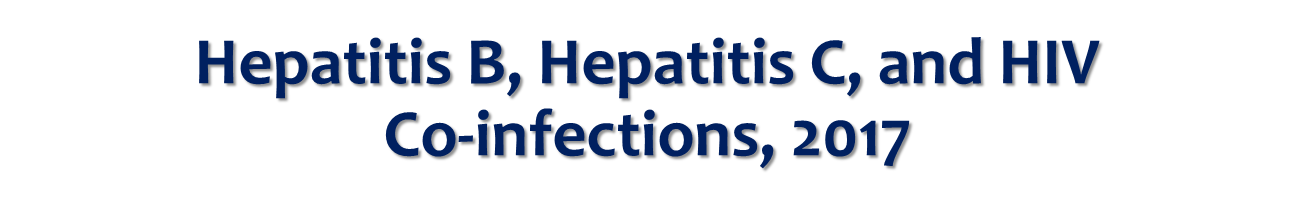 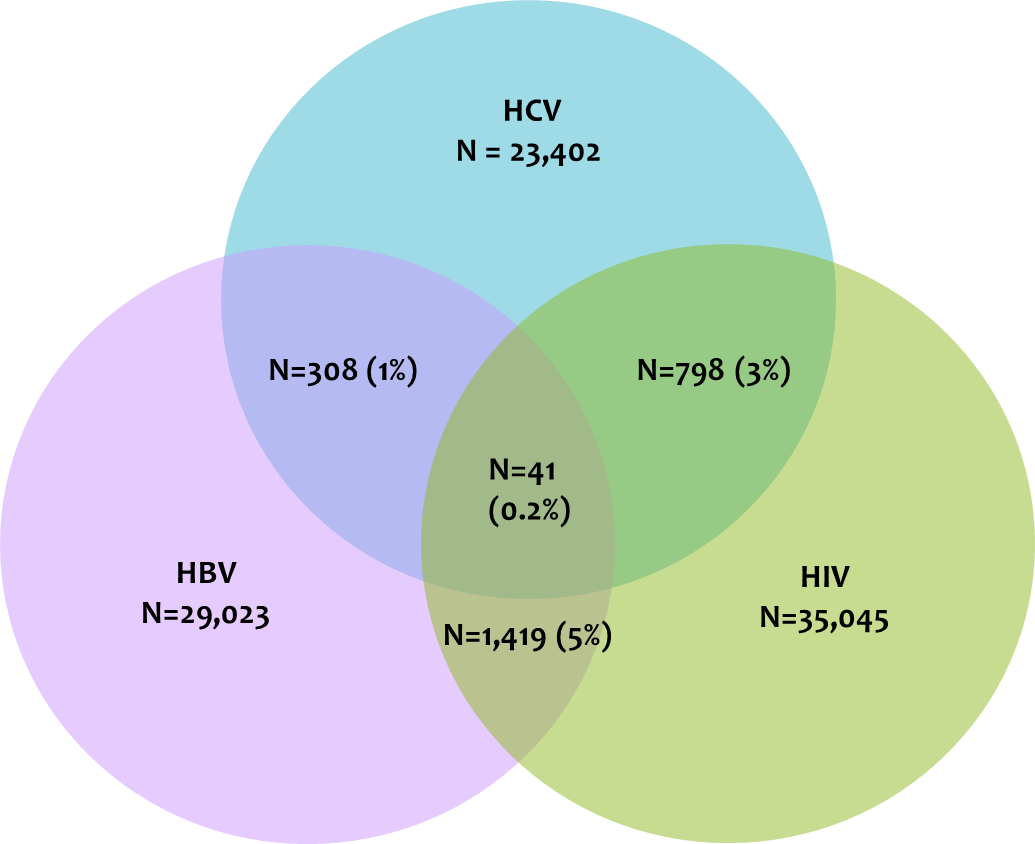 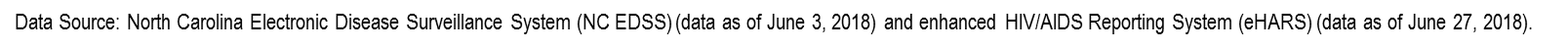 15